内容解説資料
22時限目

第２部　大気と海洋
 > 第１章　大気の構造
 > 第１節　大気圏
 > 教科書p.79～p.81
© 2022  KEIRINKAN  All Rights Reserved.
内容解説資料
学びの視点
大気圏は，どのような構造をしているのだろうか。また，大気圏ではどのような現象が起こっているのだろうか。
© 2026  KEIRINKAN  All Rights Reserved.
内容解説資料
Ｃ　大気圏の層構造

●対流圏
　○地表～高度約11km　

　○気温は0.65℃/100mの割合で低下し続ける。
　　この割合を気温減率という。　

　○大気中の水蒸気の大部分が存在する。
　　→雲の発生や降水などの現象はほぼ対流圏で起こる。

　○対流圏の上端を圏界面という。
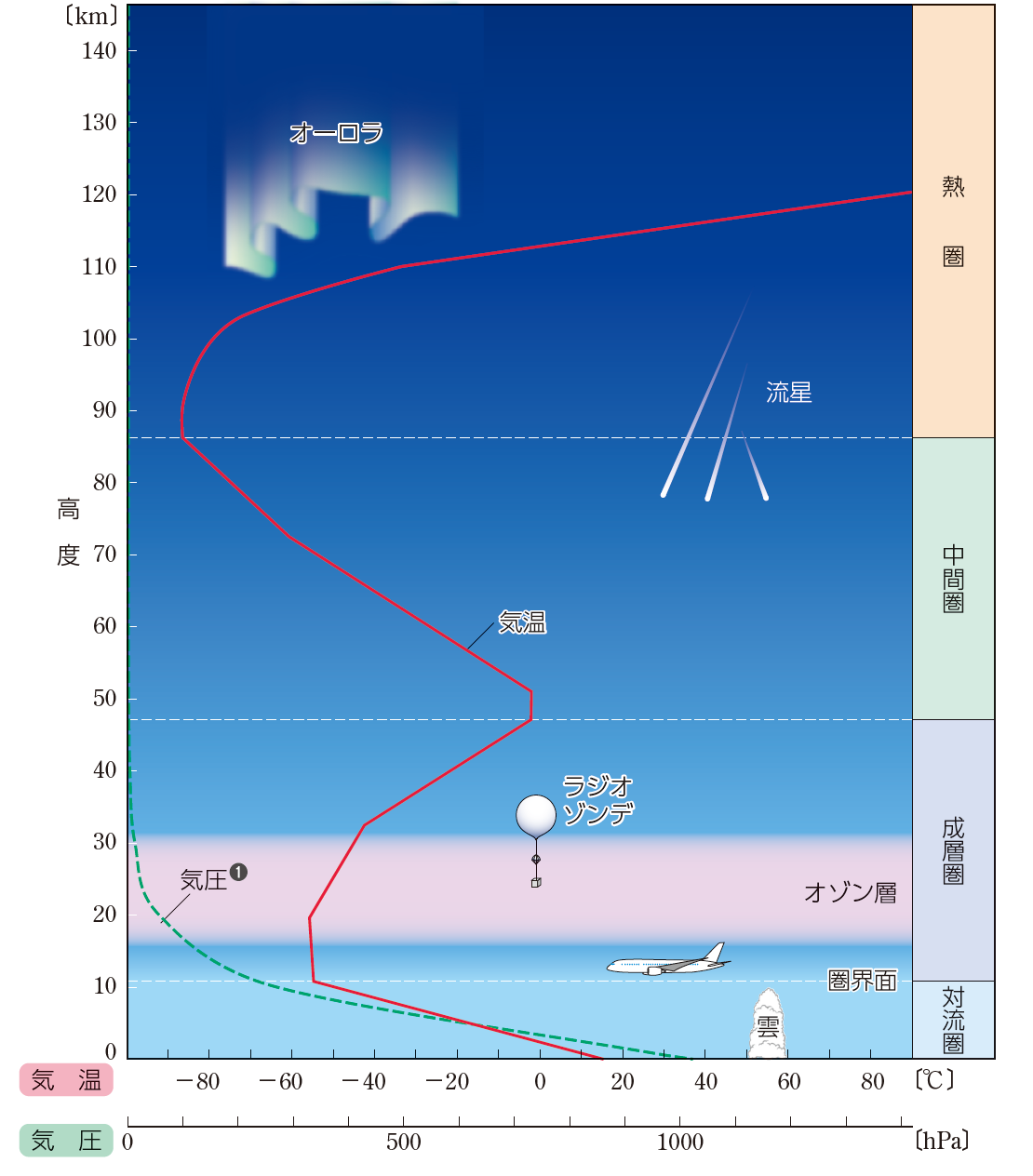 地球を1周4mの球(運動会の大玉程度)としたときの，対流圏の厚さを求めよ。ただし，地球の円周を40000km，対流圏の厚さを10kmとする。
問
© 2026  KEIRINKAN  All Rights Reserved.
[Speaker Notes: 【問】
p.79問1を通して，対流圏の薄さを実感させる。]
内容解説資料
●成層圏
　○高度約11km～50km　

　○気温は高度とともに上昇する。

　　→　下が低温，上が高温で対流が起こりにくい。
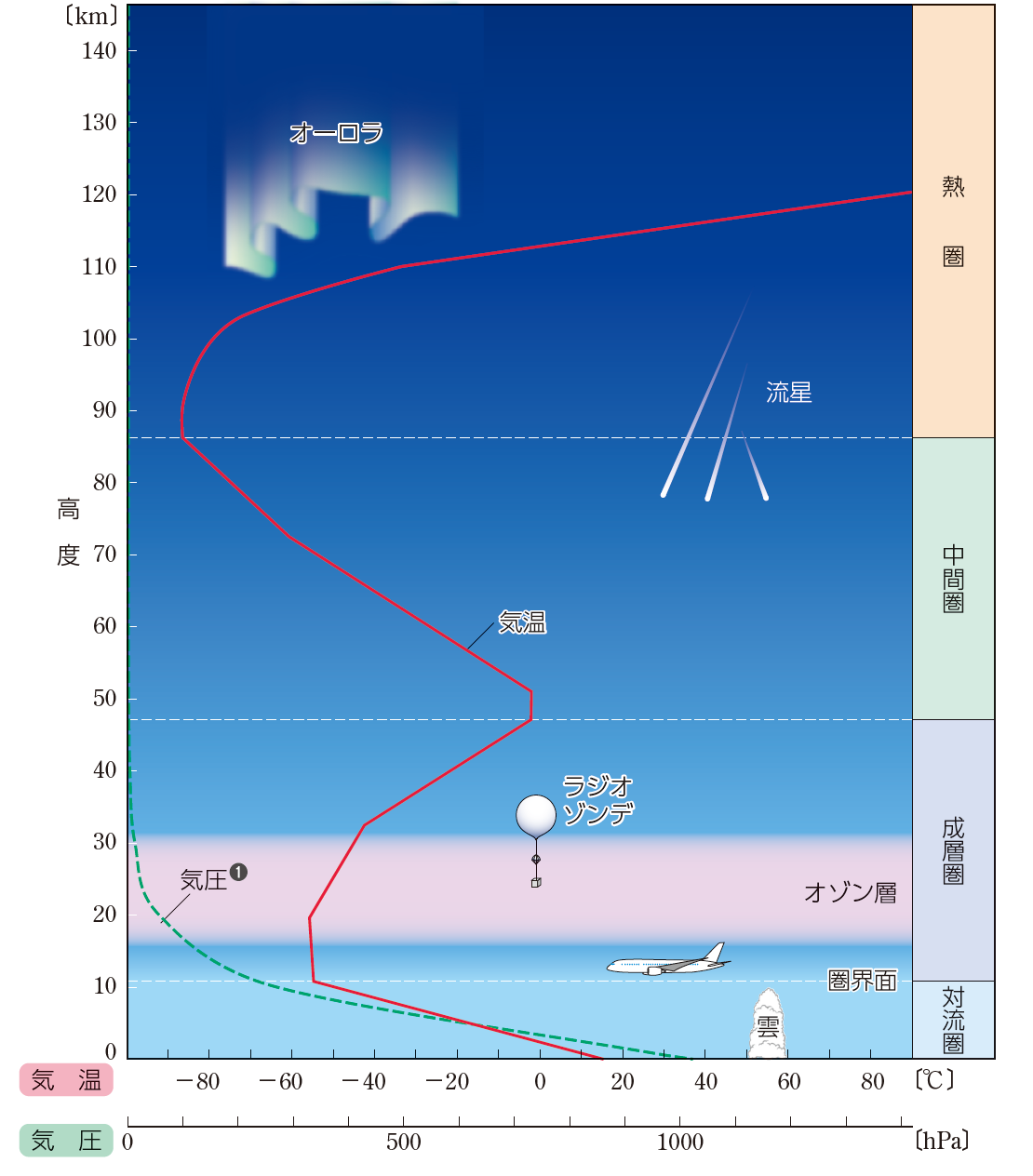 © 2026  KEIRINKAN  All Rights Reserved.
[Speaker Notes: 【実験】
p.79 やってみよう「成層圏で対流が起こりにくいことを確認しよう」

【デジタルコンテンツ】
動画　「成層圏で対流が起こりにくいことを確認しよう」　QRに収録／DVD-ROMに収録]
内容解説資料
動画
© 2026  KEIRINKAN  All Rights Reserved.
内容解説資料
【オゾン層】
　○成層圏内の高度15～30kmにある
　　オゾン濃度の高い層をオゾン層という。

　○成層圏内で気温が高度とともに上昇するのは，
　　オゾンが太陽からの紫外線を吸収し，
　　大気を加熱するためである。

　○紫外線は生物にとって有害であるが，
　　その大部分はオゾン層で吸収されている。
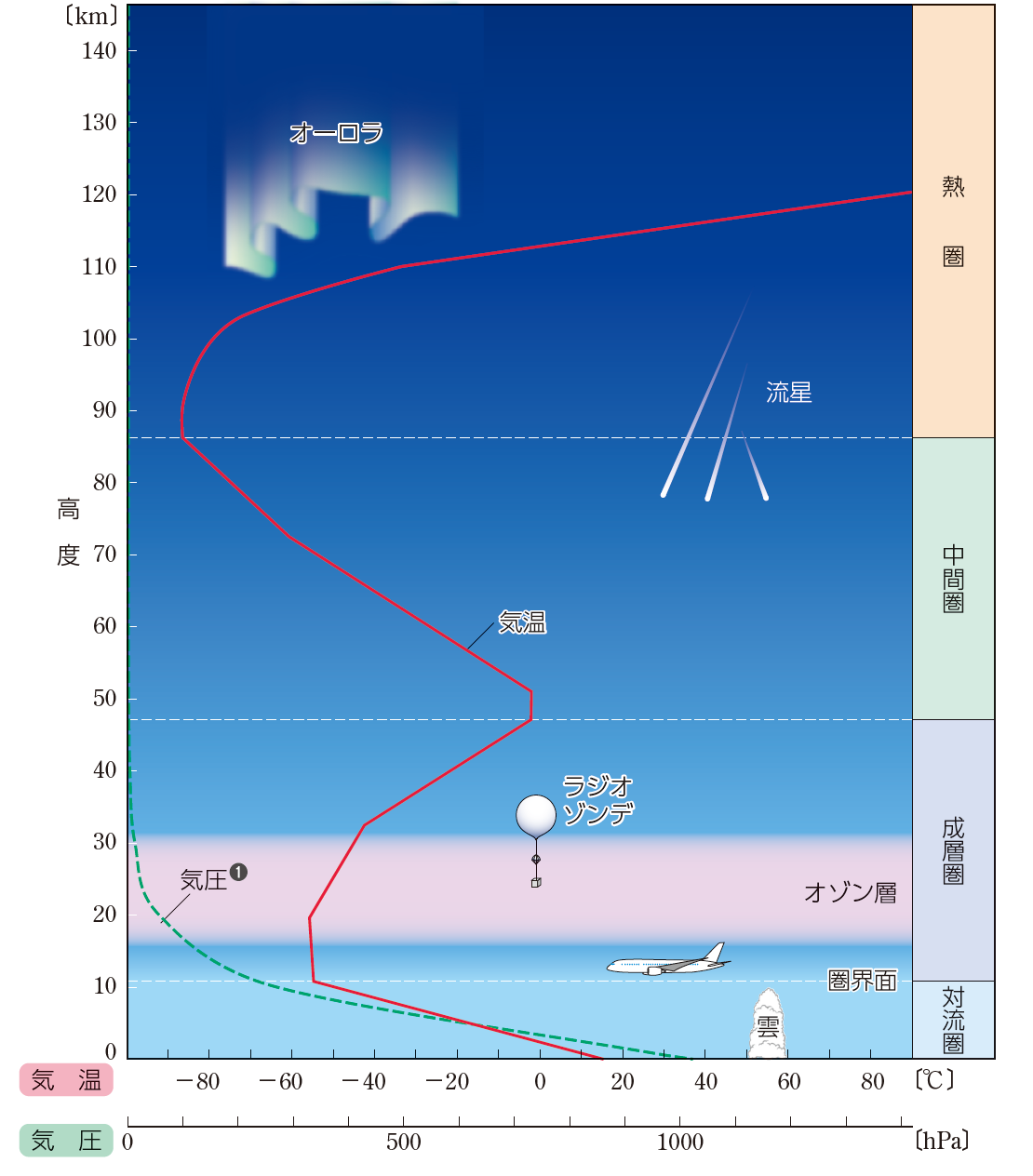 © 2026  KEIRINKAN  All Rights Reserved.
[Speaker Notes: 【つながる学び】
人間の活動により生じたオゾン層の破壊について，学習しよう。　→　p.238 ●オゾン層の破壊

【話題】
p.81 参考「オゾンの生成と輸送」]
内容解説資料
●中間圏
　○高度約50km ～ 約80~90 km
　
　○気温は高度とともに低下する。→最上部付近で最も低温となる。
　
　○流星が見られる。宇宙空間の粒子が大気に衝突し，
　　流星物質や大気が発光する現象である。

●熱圏
　○高度約80~90km ～ 500~700km

　○気温は高度とともに上昇する。
　　　理由：O2やN2が太陽からのX線・紫外線を吸収

　○高緯度ではオーロラが発生する。太陽からの電荷を帯びた粒子が大気に衝突
　　し，大気中の酸素や窒素が発光する現象である。
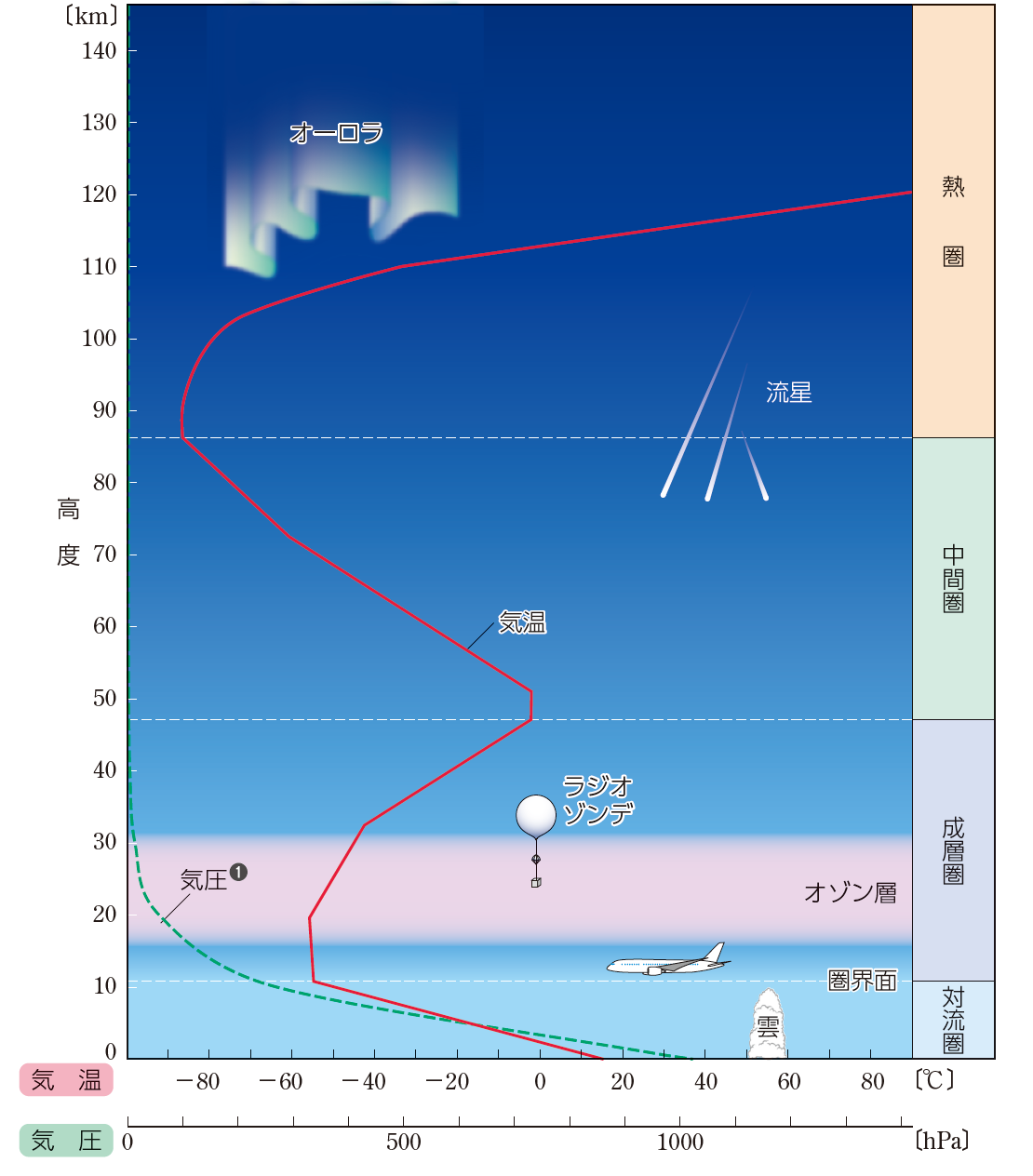 © 2026  KEIRINKAN  All Rights Reserved.
[Speaker Notes: 【話題】
p.81 参考「熱圏は熱くない？」]